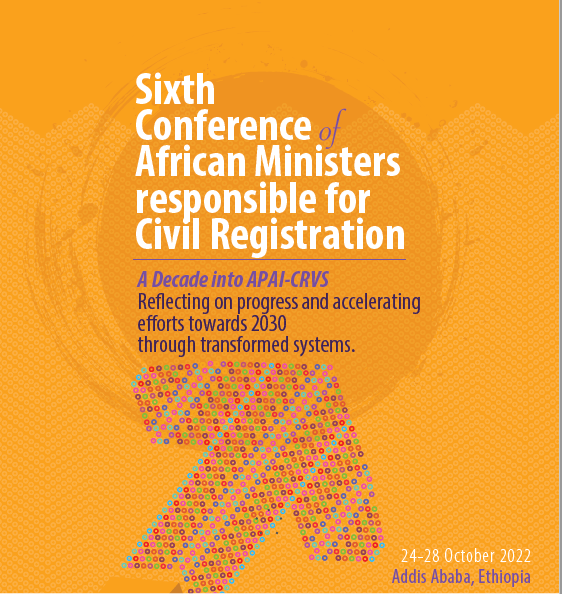 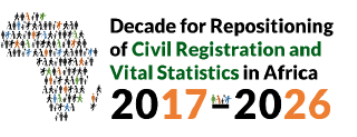 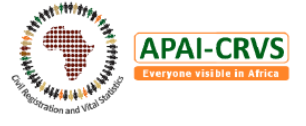 Les expériences et leçons de la gestion des systèmes CRVS dans les contextes d'urgence humanitaires - COVID-19 : Cas du Togo
Dr NOTOKPE Koffi Séto
 Directeur de l’Administration Territoriale et des Frontières en charge de l’état civil
Ministère de l’Administration Territoriale, de la Décentralisation et du Développement des Territoires 
TOGO
Contenu de la présentation
A
Contexte
B
Accès aux services d'état civil pendant la COVID-19
C
Gestion de la COVID-19 dans les centres d'état civil
D
Mesures prises pour la continuité des services d'état civil durant la COVID-19
E
Défis et perspectives
F
Recommandations
Contexte
Le Togo comme tous les pays a fait face depuis le mois de mars 2020 à la pandémie de COVID-19 et plusieurs hypothèses font état de l’impact de la pandémie sur l’accès aux différents services sociaux de base dont les services d’enregistrement des naissances et de santé notamment une baisse de la couverture vaccinale et de l’utilisation des services de santé maternelle et infantile.
La pandémie de la COVID-19 a ralenti la mise en œuvre des activités initiées par le Gouvernement et les Partenaires en particulier l’UNICEF dans l'atteinte des résultats clés pour l’enregistrement des naissances.
Diverses mesures ont été prises pour juguler la crise dont une recherche d’actions en vue de l’amélioration de la couverture vaccinale, de l’enregistrement des naissances et de l’utilisation des services de santé maternelle et infantile.
Accès aux services
La pandémie de COVID-19 et les restrictions qui y sont liées ont eu un impact immédiat sur les capacités du système sanitaire, l’accès des populations les plus vulnérables aux services sociaux de base (état civil, santé, éducation, eau…), la mobilité des personnes, et les activités économiques. 
Le gouvernement a adopté des mesures de protection qui ont permis à ce que les services sociaux dont les centres d’ état civil puissent fonctionner en respectant les protocoles sanitaires:
1
2
1
1
Le réaménagement des horaires de travail en journée continue,
L’instauration de mesures de protection individuelle et collective dans tous les lieux publics, notamment les marchés et autres lieux de l’activité économique et sociale
Accès aux services
Avec le respect des protocoles sanitaires
Les bureaux d’État civil sont restés ouverts au Togo et n’ont pas été fermés
Les femmes ont continué par faire les accouchements dans les formations sanitaires
Les femmes ont également continué par fréquenter les services de soins prénataux ou postnataux
Gestion de la COVID-19
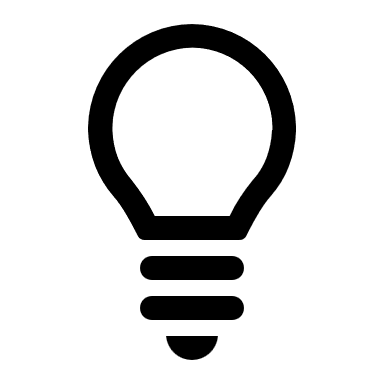 Des solutions prises sur le plan opérationnel : 
La protection du personnel
La fourniture de services au public en ligne (service-public.gouv.tg)
La mise en relation des services gouvernementaux pour faciliter leur prestation
Le réaménagement des horaires de travail en journée continue
L’instauration de mesures de protection individuelle et collective dans tous les lieux publics, notamment les marchés et autres lieux de l’activité économique et sociale
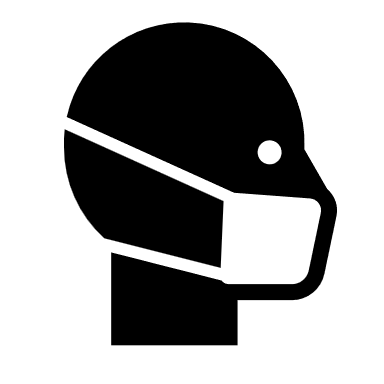 Initiatives visant à gérer la pandémie :
Imposition de limites (de personnes) aux rassemblements
Respect de la distanciation sociales (1 - 1,5 mètre)
Lavage des mains, port du masque et utilisation de gel hydroalcoolique
Octroi de subventions aux familles et populations vulnérables
Organisation de campagnes de sensibilisation du public
Mesures prises pour la continuité des activités pendant la pandémie
Les risques étaient la prestation limitée en raison de la faible utilisation des services d’état civil
Grâce aux mesures d’atténuation des effets de la COVID : poursuite de l’enregistrement des naissances dans les établissements de santé et dans les communautés, dotation de centres d’état civil de matériel de protection 
L’introduction de la stratégie avancée et l'Approche Intégrée de Relance de la Vaccination de la Pandémie de la COVID 19 au Togo a permis :
L’intégration des services de santé et des services d’état civil à travers la vaccination des enfants, la récupération des enfants n’ayant pas d’actes de naissance ;
L'amélioration de la collaboration entre les services de santé, d’état civil, éducation et la justice pour la réalisation des jugements supplétifs. 
La collecte des données à domicile pendant les journées de santé de l’enfant par l’Agents de Sante Communautaire (ASC) et le suivi et des cas durant les visites domiciliaires postérieurs. Cette pratique permet d’atteindre les enfants même dans les zones difficiles d’accès avec des interventions intégrées
Défis et perspectives
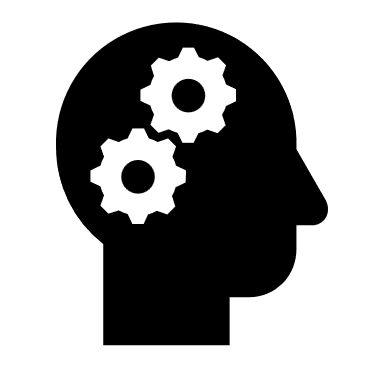 CONTRAINTES
Insuffisance des espaces état civil/manque de local pour servir d’espace d’état civil
Insuffisance des centres d’ état civil dans les formations sanitaires
Accouchement à domicile
Retard de signature des actes de naissance qui relèvent de la responsabilité des officiers de l’ état civil, donc des maires
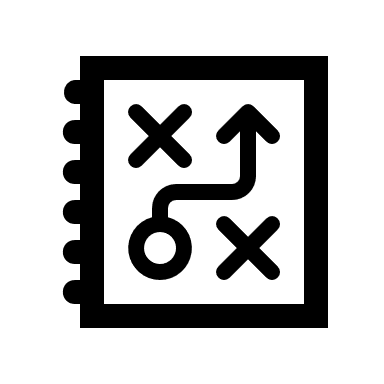 DEFIS
Budgétiser les activités d’état civil 
Assurer le recrutement et déploiement des ressources humaines dans les formations sanitaires car les compétences techniques déficientes des agents d’état civil compromettent la qualité et l’offre des services d’état civil
Réduire la résistance du personnel de la santé, de l’état civil et de la justice, pour la collaboration intersectorielle due à la surcharge du travail et le manque de motivation salariale 
Accès a l’internet/ électricité pour l’introduction/utilisations des TIC
Recommandations
L’élaboration des protocoles de collaboration pour l’interopérabilité entre les Ministères/ services de l’Administration Territoriale (d’état civil),  la santé, la justice et l’INSEED
L’élargissement de la couverture des enregistrements  systématiques via les plateformes de santé et de vaccination
L’amélioration des services et la couverture grâce aux innovations: informatisation de la collecte et de la centralisation des données sur l’enregistrement des naissances à travers l’utilisation de l’application des faits d’enregistrement des naissances par le ministère de l’administration territoriale
Le développement / renforcement du partenariat avec les agences du SNU, Banque Mondiale, GIZ, société civile, les secteurs public et privé ainsi qu’avec les radios communautaires la sensibilisation des communautés
L’utilisation des technologies d’information pour la gestion intégrée des données et la généralisation des évidences
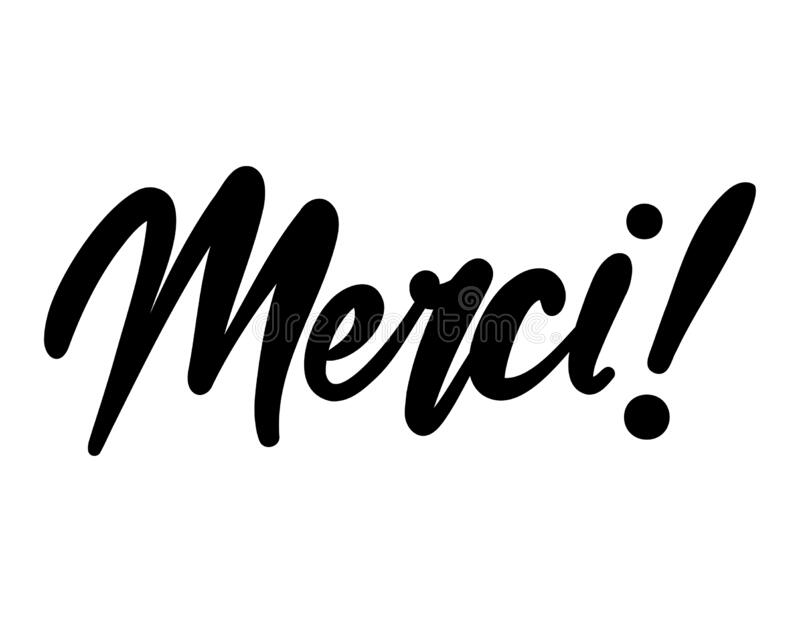 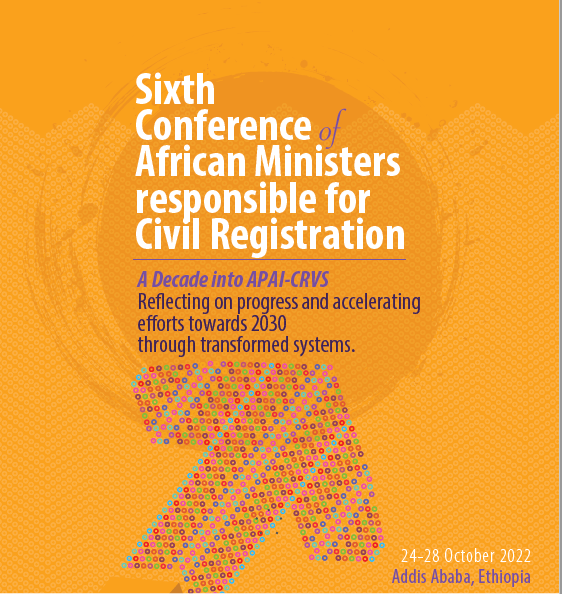 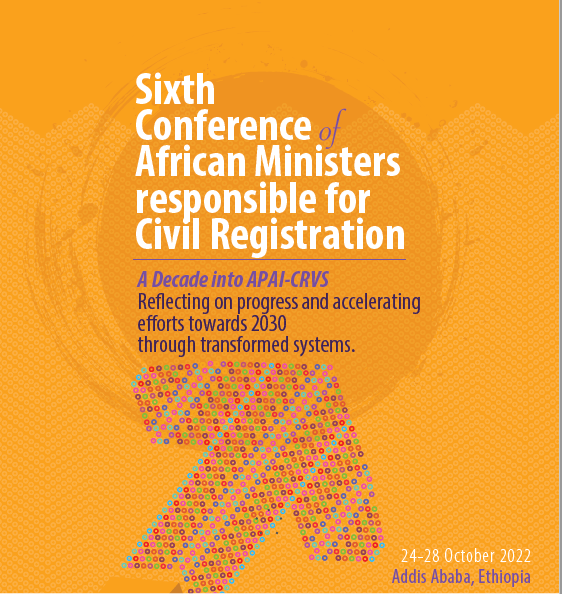 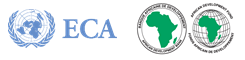 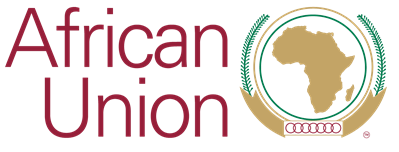 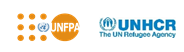 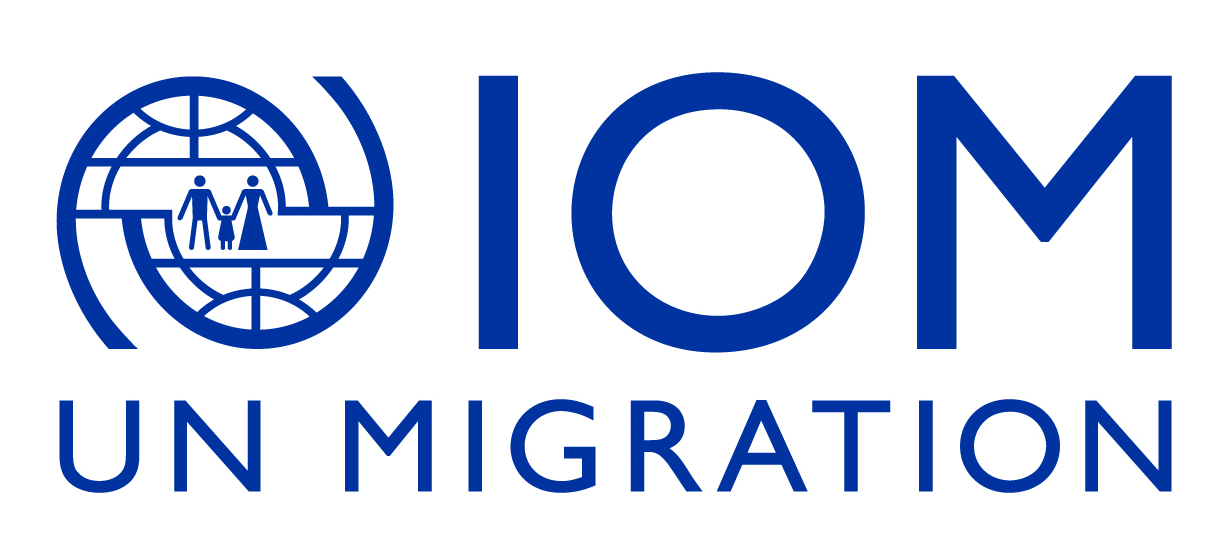 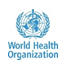 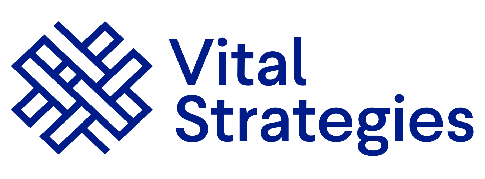 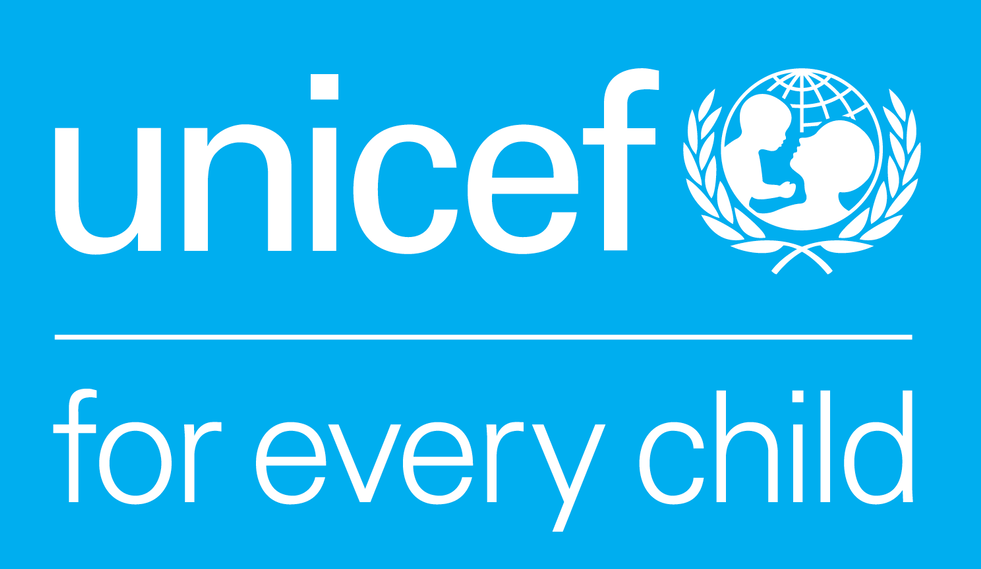 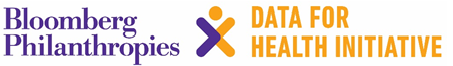 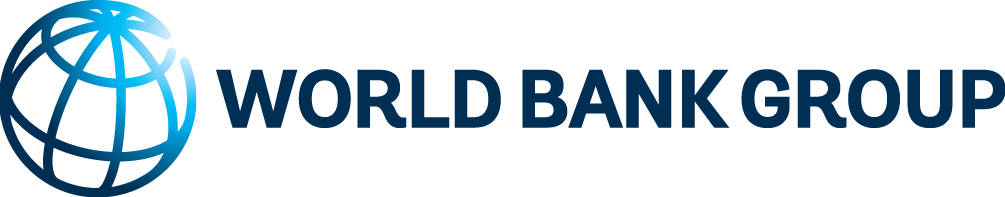 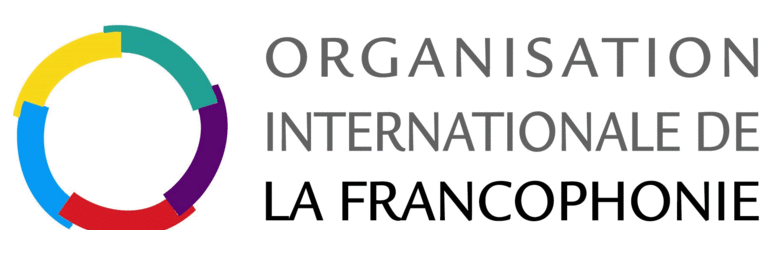 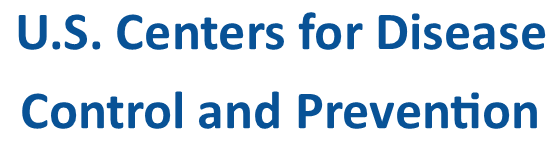 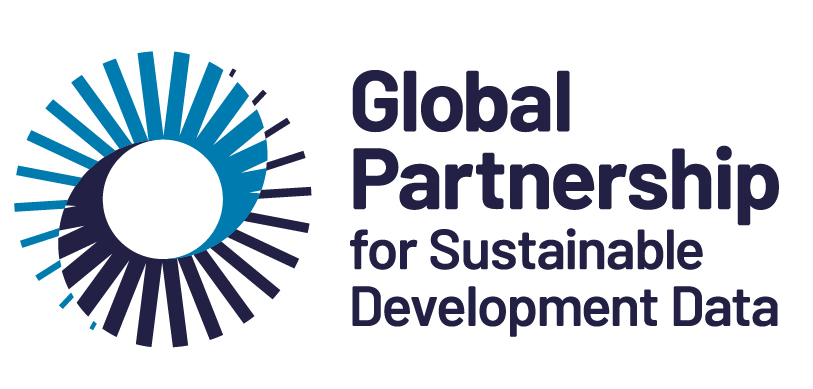 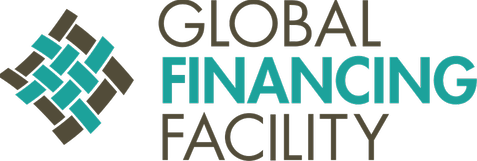